SERious Summaries
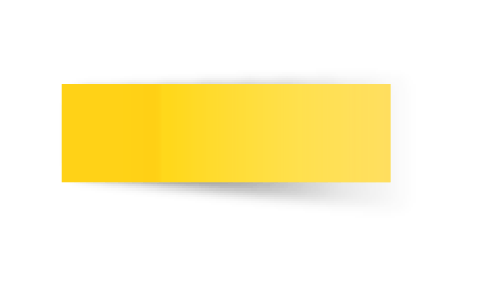 Season 1
Are our studies representative?
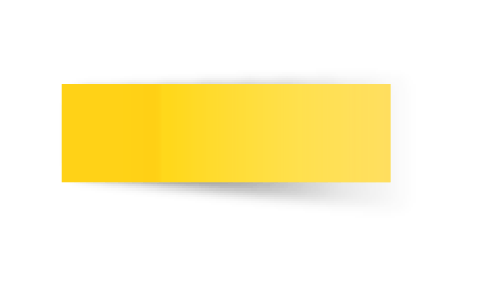 Episode 15
Summary prepared by Dr. Hailey Banack
The pool is big enough for all of us: Representativeness with Dr. Jonathan Jackson
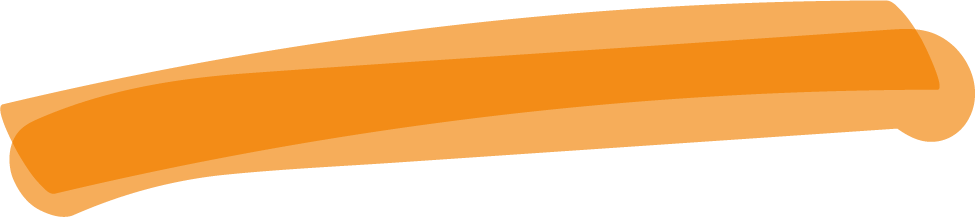 Perhaps the biggest challenge we all face in epidemiologic research is recruitment of study participants. And recruiting a diverse population for our studies that allows for broad generalizability and transportability of effect estimates is something we haven’t done a good enough job of and, as a consequence, our work has suffered. While we may think of this as not a methods issue, Dr. Jonathan Jackson helps us understand why representativeness affects our work and how we can do better.
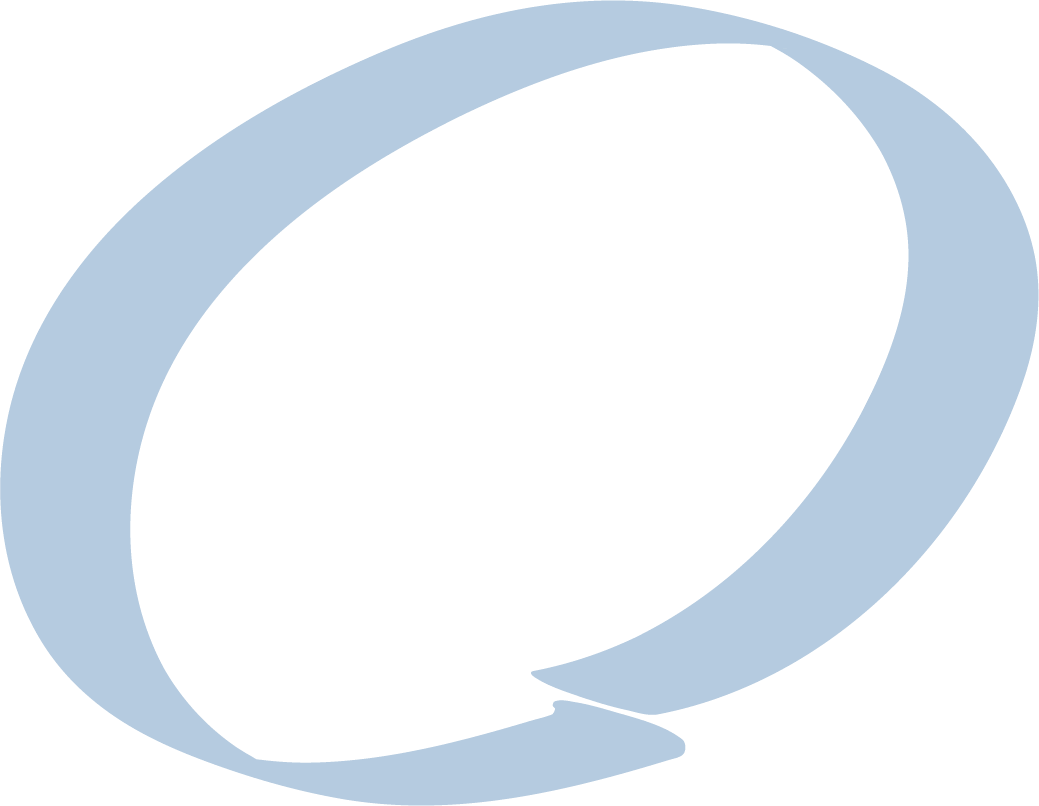 S1 E15
Episode Notes
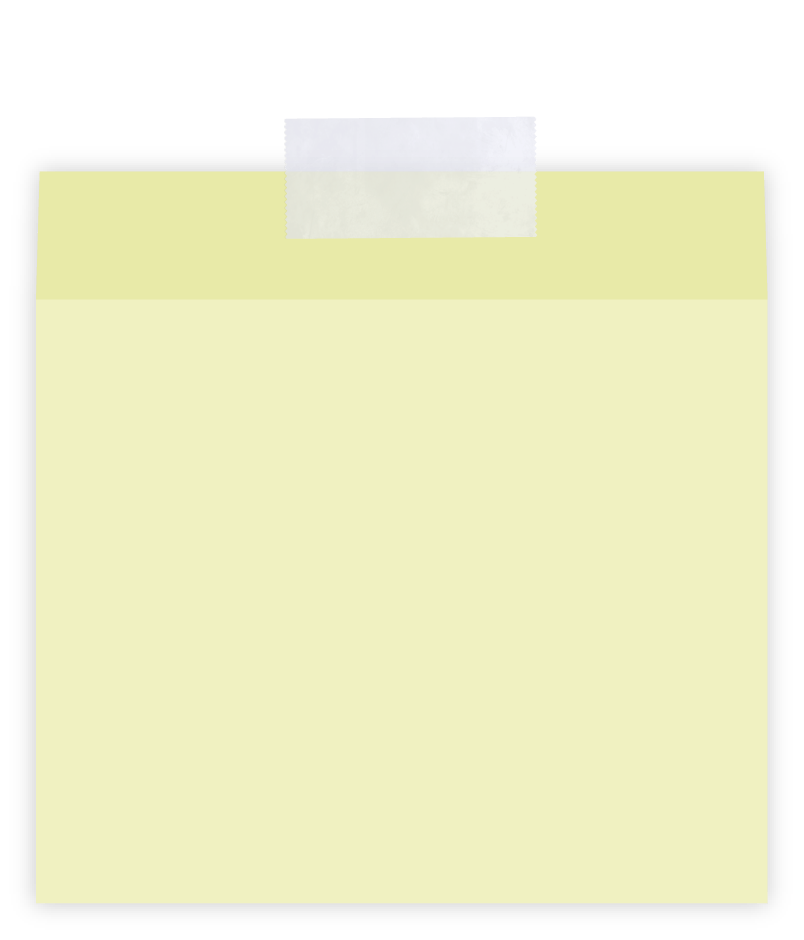 Includes a short summary and helpful resources
Why should we care about diversity in clinical research?
Diverse  populations in clinical trials ensure research findings are generalizable and valid across different demographic groups.


Diversity in clinical research improves both external and internal validity, preventing distorted results and ineffective treatments


Inclusive recruitment strategies are essential to ensure clinical research reflects broader population diversity.
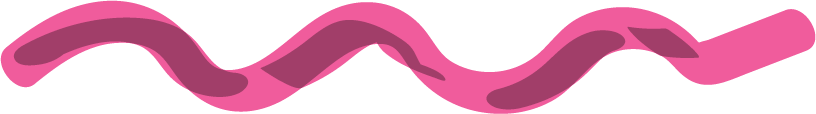 The assumptions behind diversity and inclusion in research are often questioned, emphasizing the need for scientific rather than moral arguments.


Absence of data from underrepresented populations impacts understanding and treatment of diseases.
Real-life example: Alzheimer’s disease
African Americans have higher dementia risk but lower amyloid plaques, suggesting Alzheimer's disease may manifest differently across populations
Alzheimer’s disease models, like the amyloid hypothesis, may be flawed due to lack of diverse population studies
Studying privileged, healthy populations limits understanding of diseases like Alzheimer's in broader, at-risk populations
Need to consider disease causation models based on diverse populations
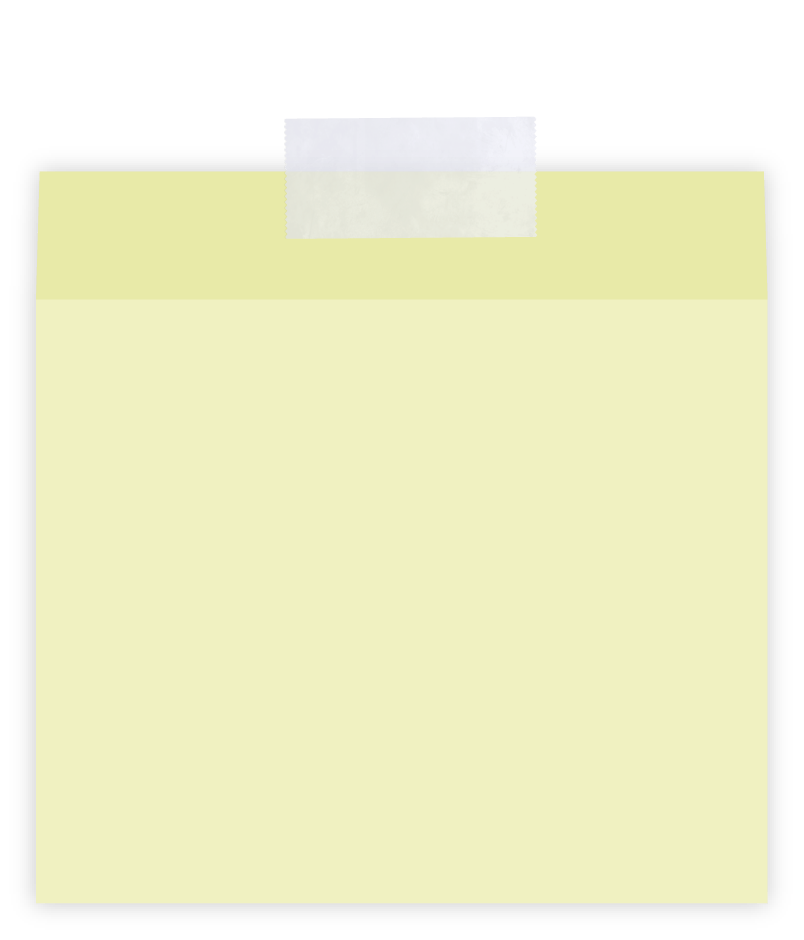 Participants recruited from different sources may represent qualitatively different populations
Lack of diversity in research is a threat to both external and internal validity, potentially leading to ineffective treatment
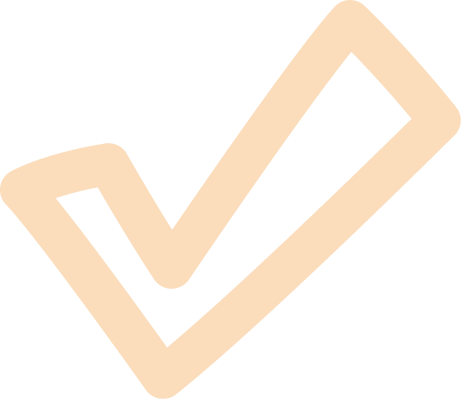 E.g., consider results from a study recruiting from a memory clinic versus a community sample
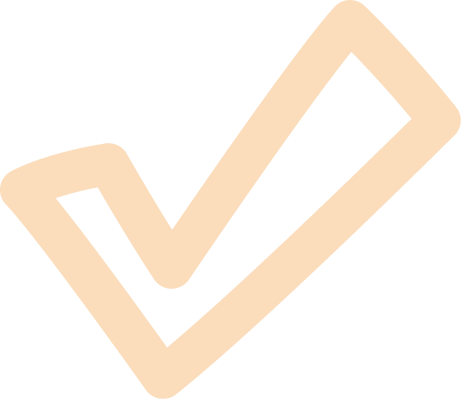 Missing data from underrepresented groups can obscure critical insights into disease mechanisms and treatment efficacy.

A common mistake in research is assuming that diverse groups in studies can generalize to all individuals with that identity.
This creates an "apples and oranges" problem, where different recruitment sources created inappropriate comparisons.
Bias Soup!!
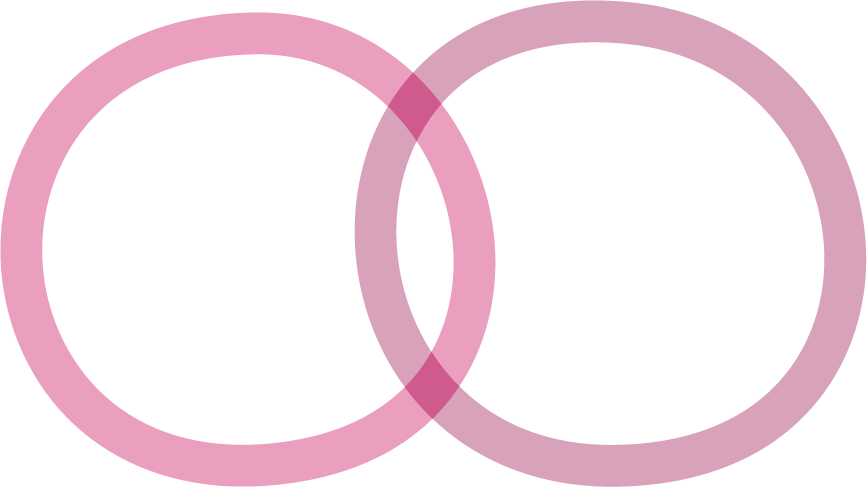 Bias
Generalizability
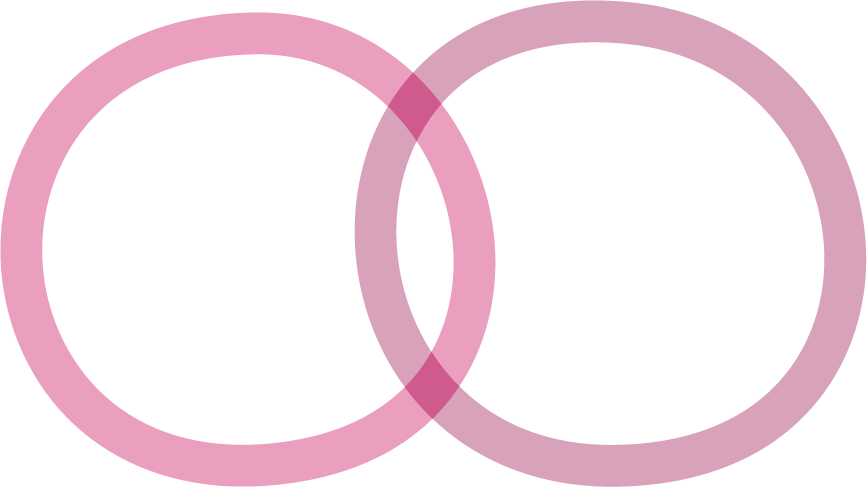 Effect 
modification
Missing data
Representativeness
Diversity ≠ Inclusion
-Inclusion is key for representativeness, ensuring the study population reflects those most in need or at risk.

-Efforts should focus on inclusion to achieve genuine representativeness and avoid reinforcing systemic inequities

-More awareness and deliberate action are needed to ensure research does not unintentionally perpetuate health disparities.
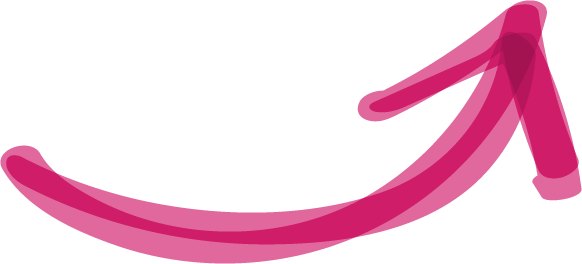 -Inclusive study design is necessary to ensure broad eligibility and representation.

-Inclusion in study design naturally leads to diversity, but pursuing diversity alone without inclusive practices can be ineffective.
diversity means having representatives of different groups, while inclusion ensures anyone can participate.
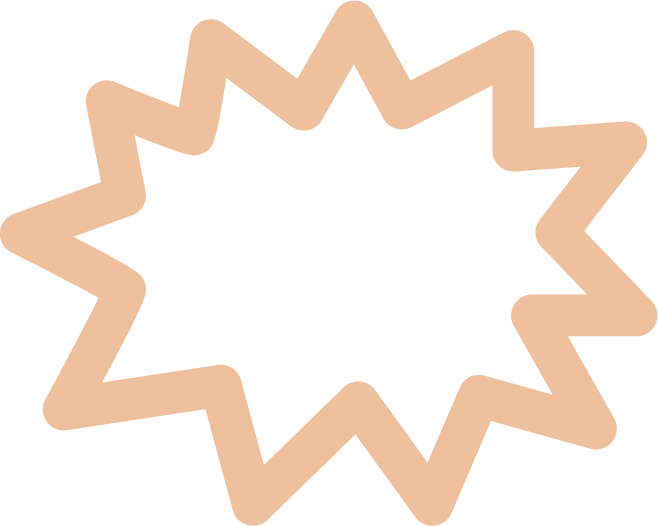 !!
The ultimate goal is to develop knowledge and interventions that address the needs of all populations, not just the most convenient ones.
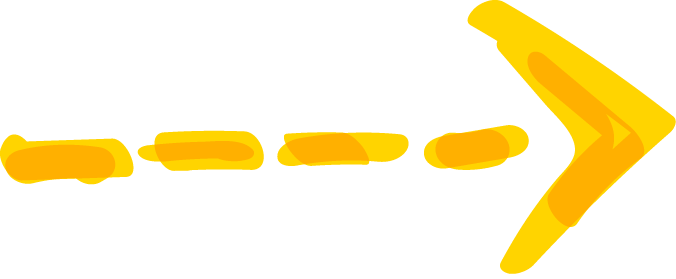 Acknowledgements
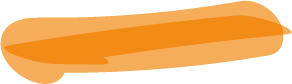 Co-hosts: Hailey Banack, Matt Fox

Special guest: Jonathan Jackson

Mahrukh Abid (UofT)
Sue Bevan (SER)